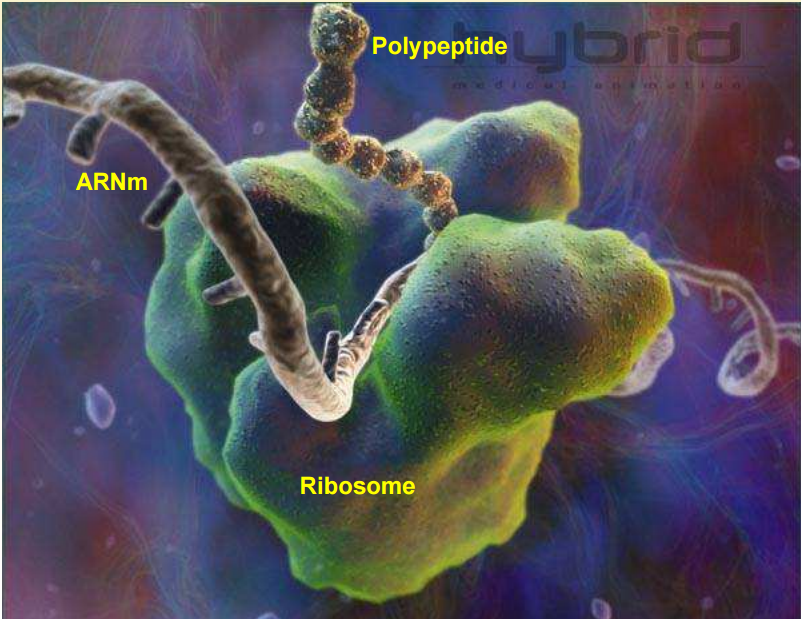 L’expression  génique
La traduction 








Responsable M: HAMDOUCHE.N
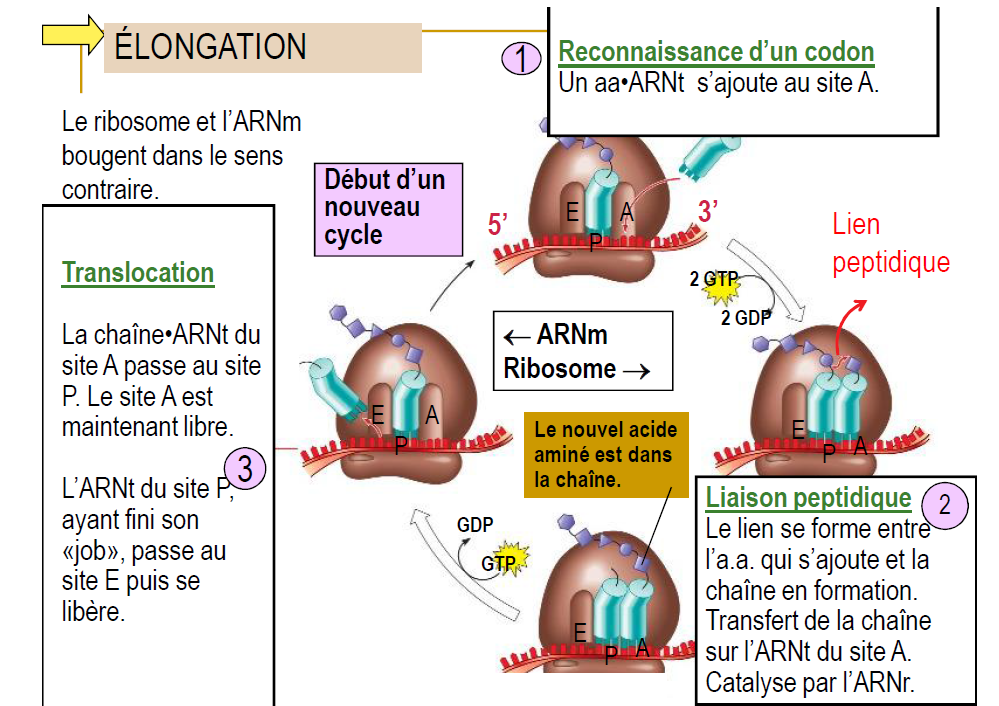 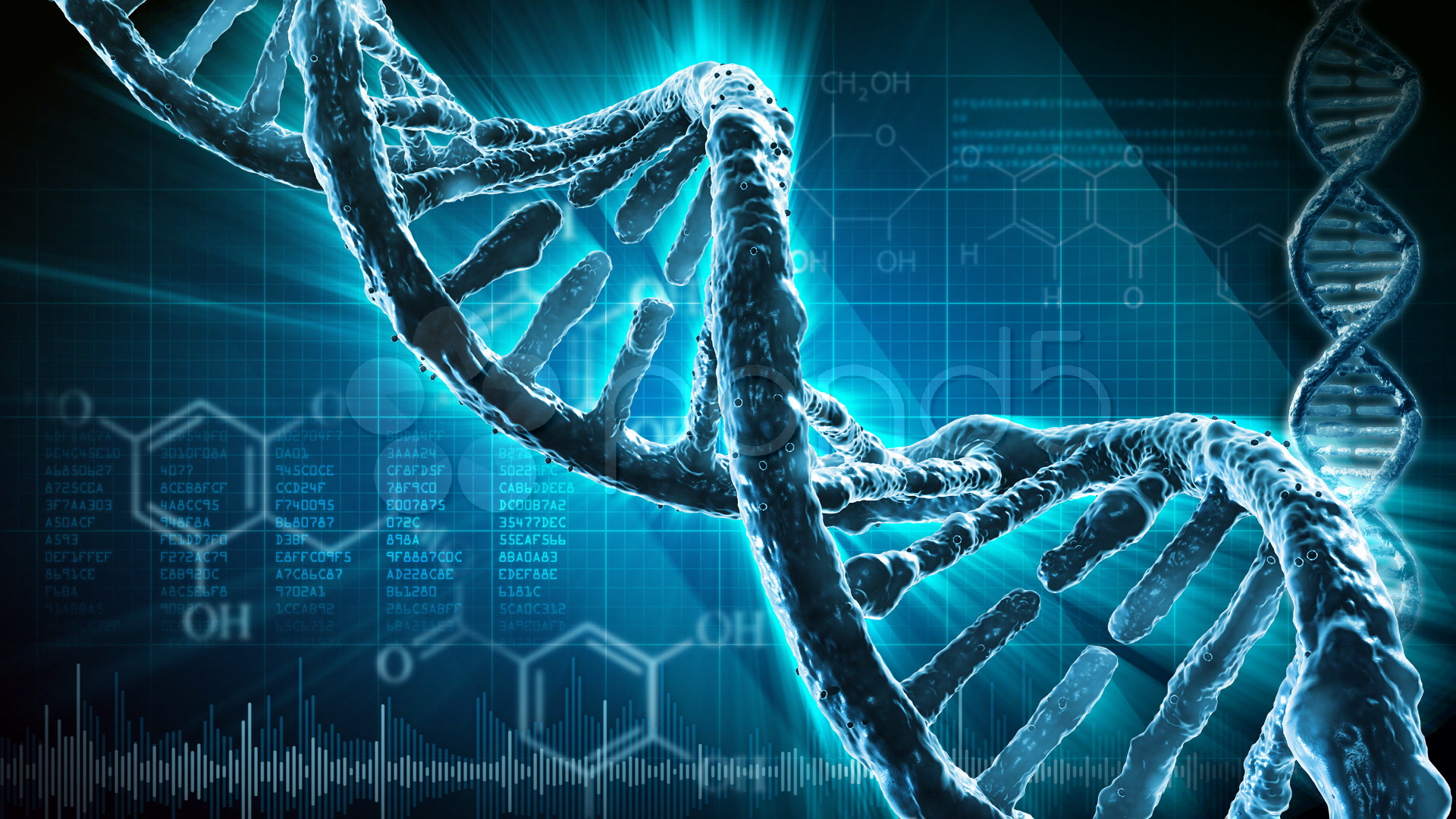 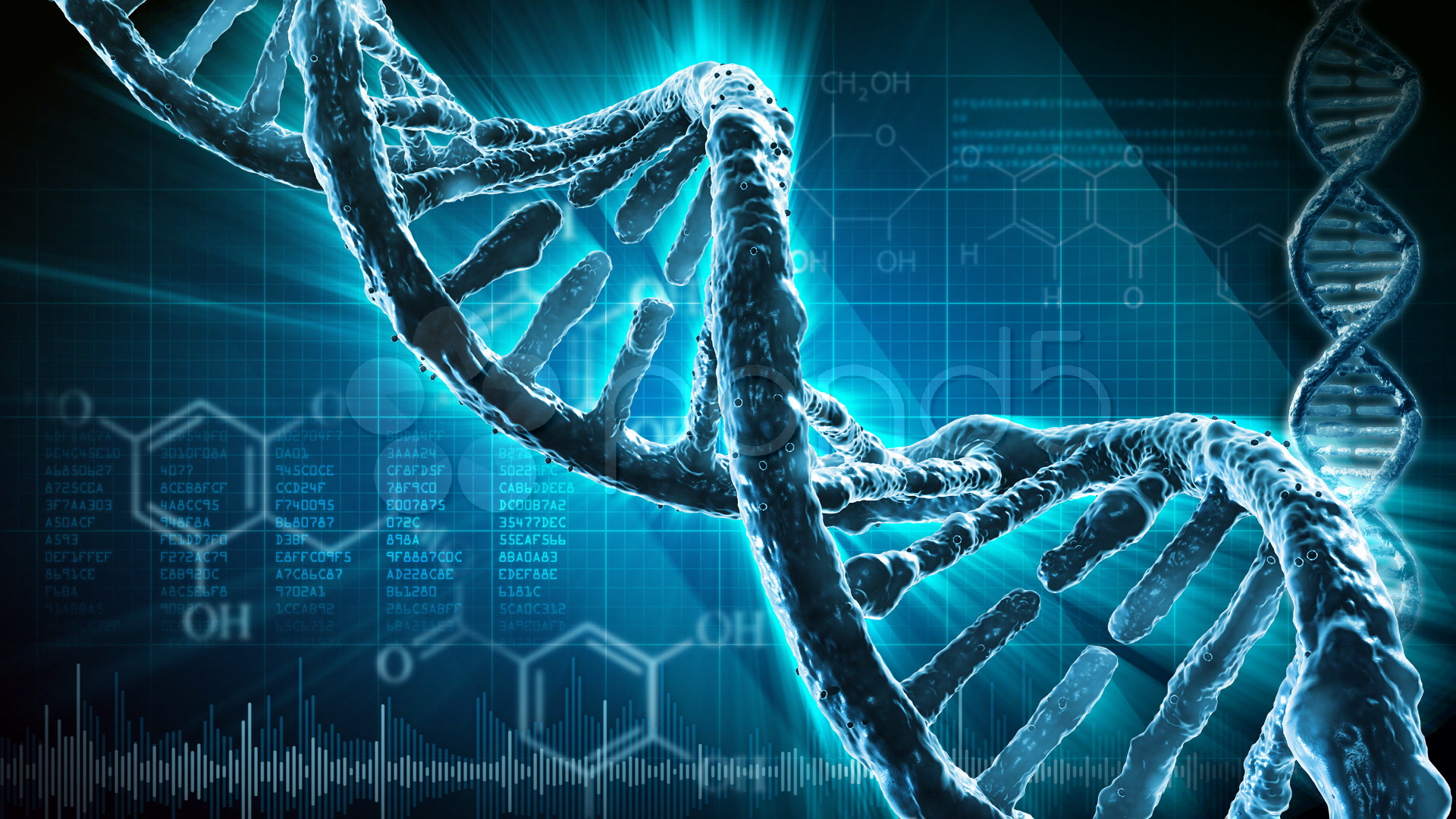 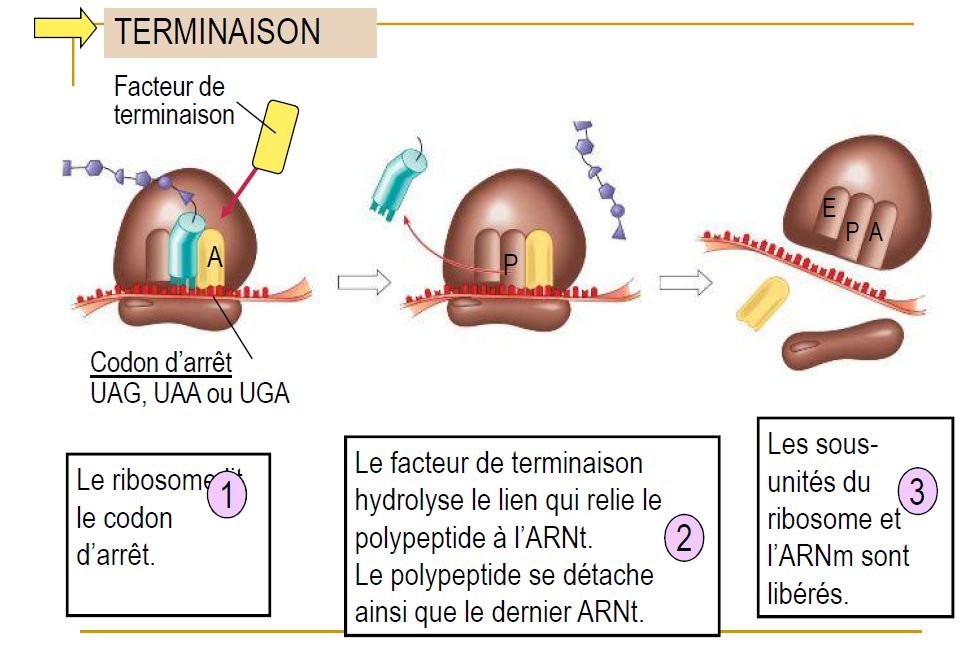 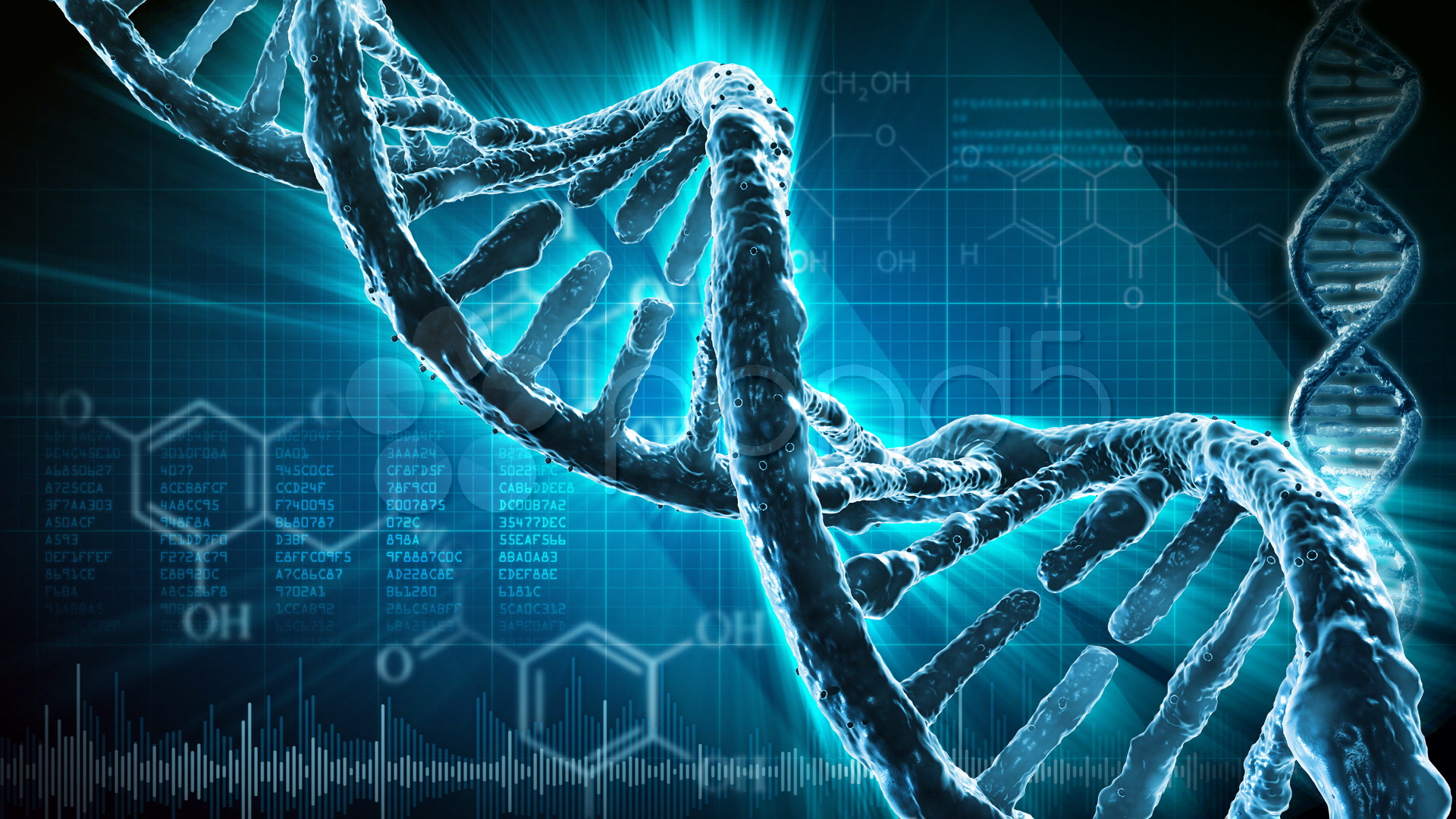 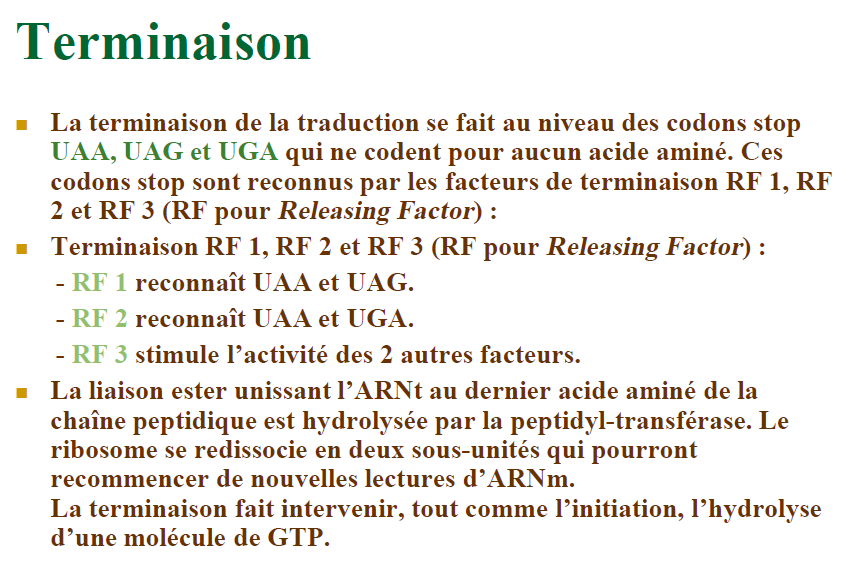 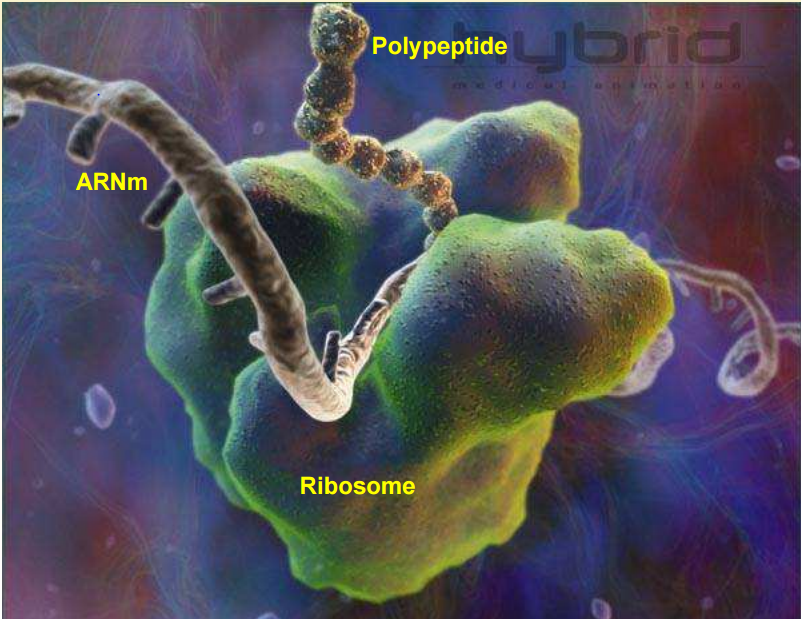 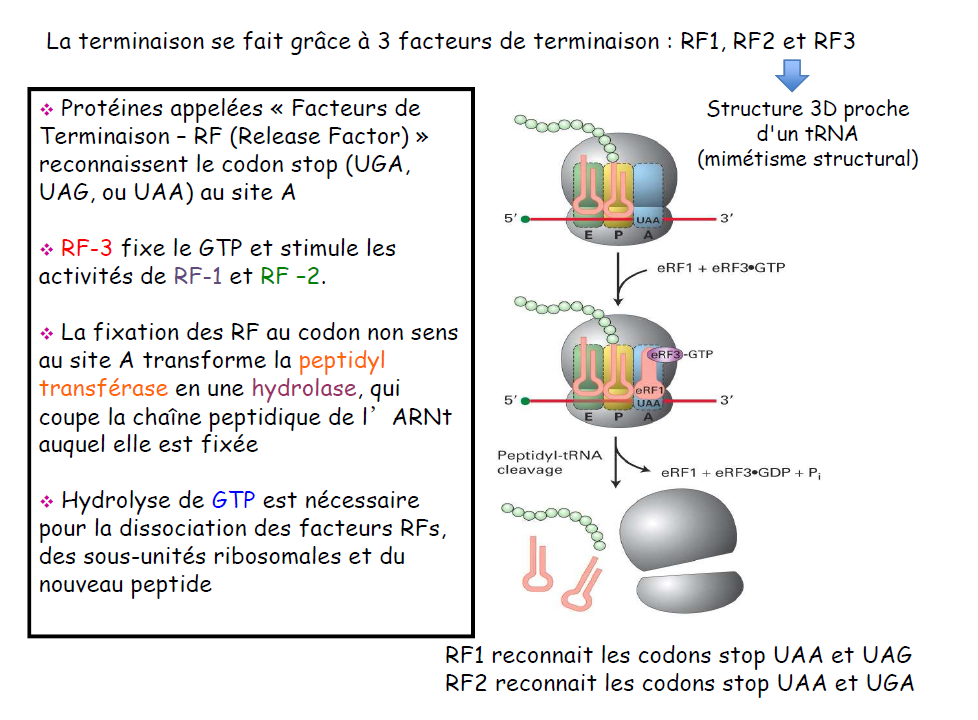 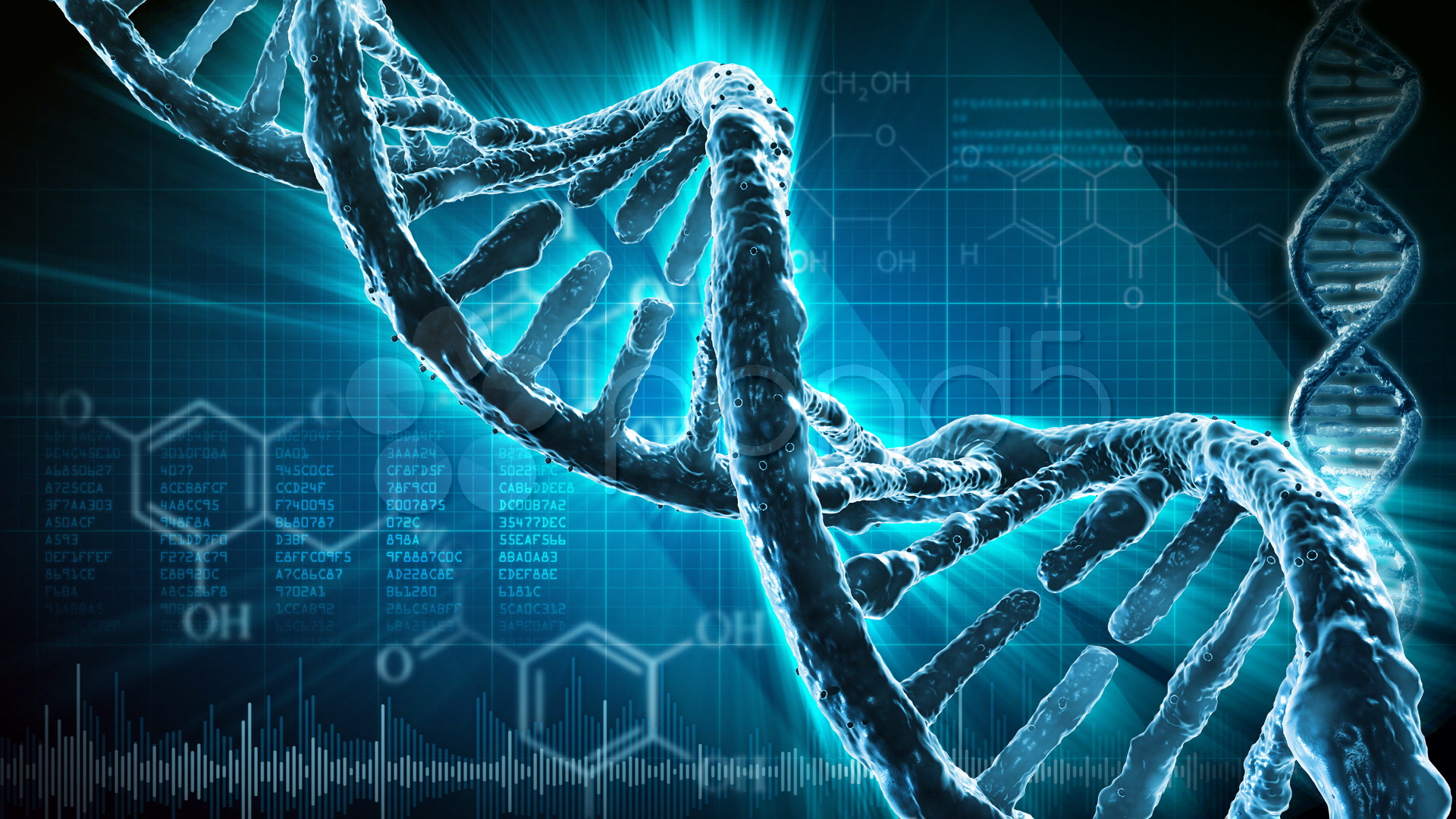 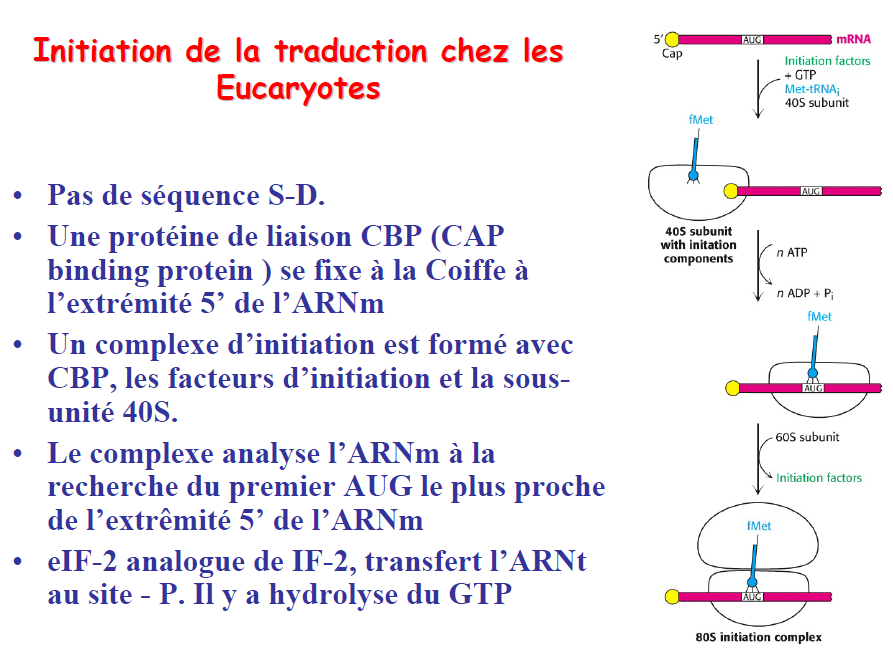 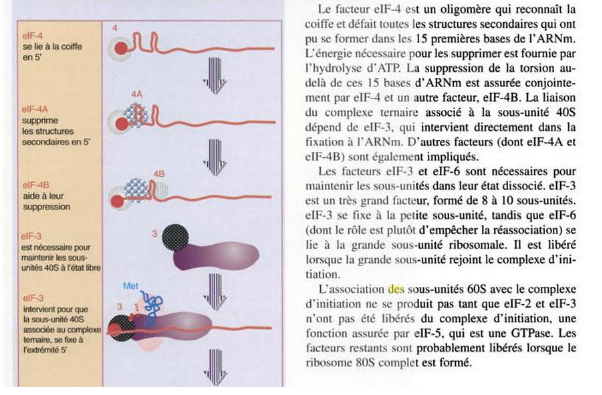 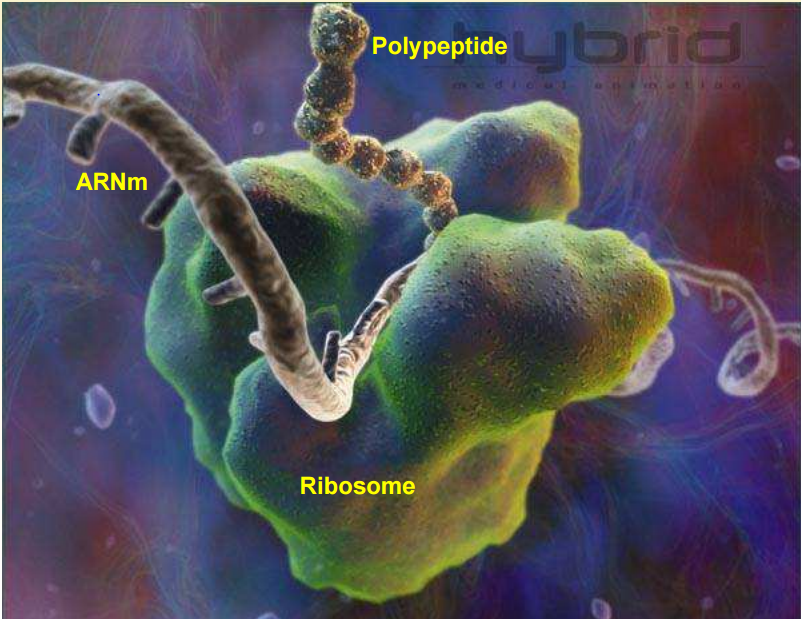 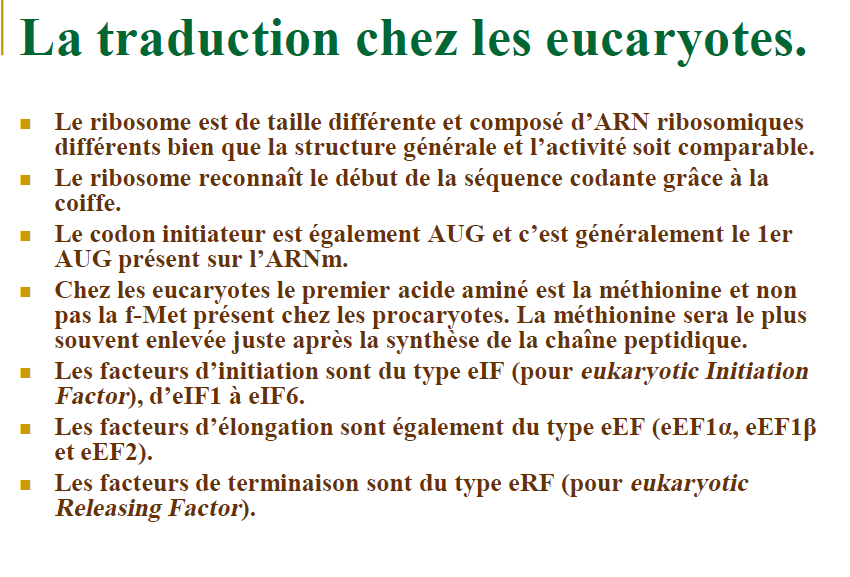 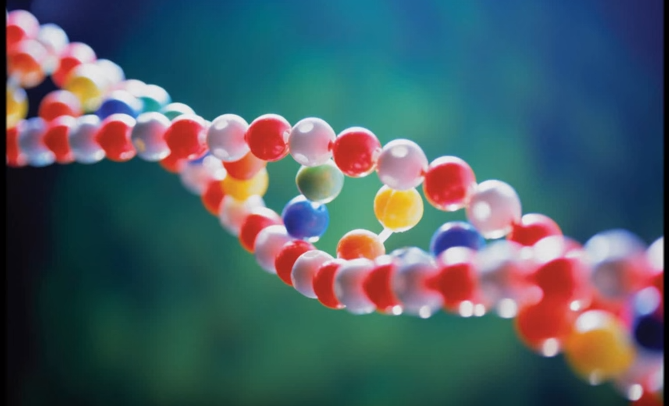 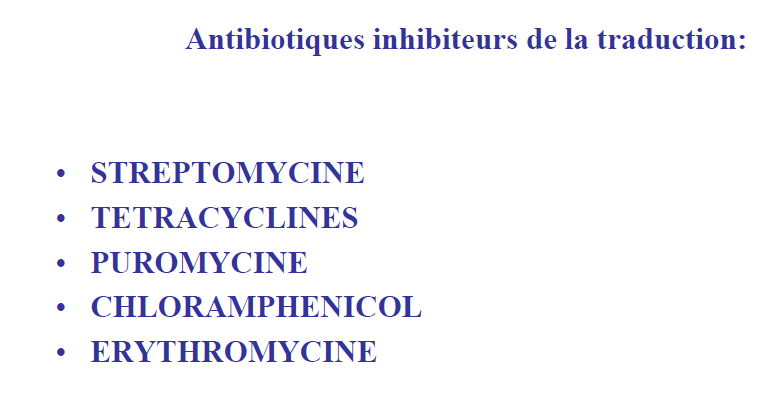